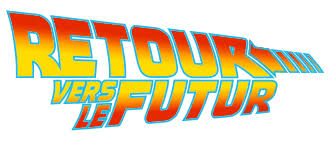 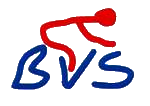 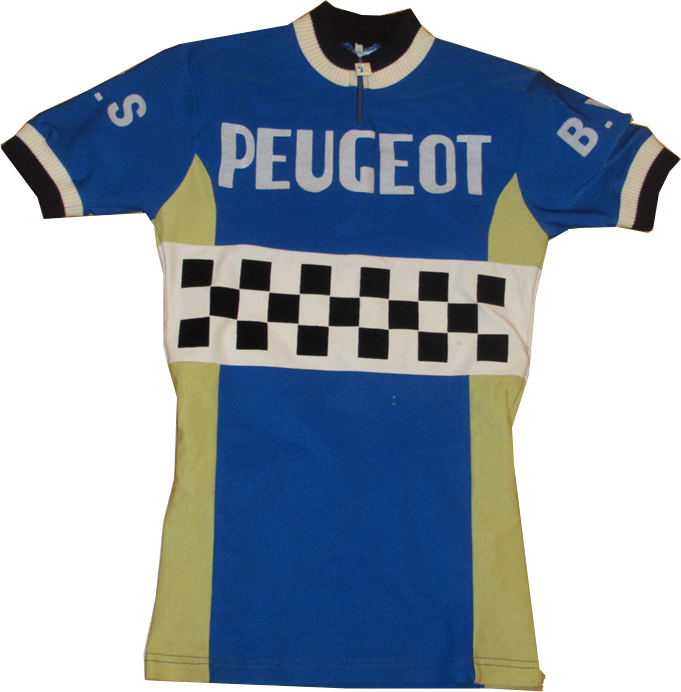 Le Bvs prepare 2020
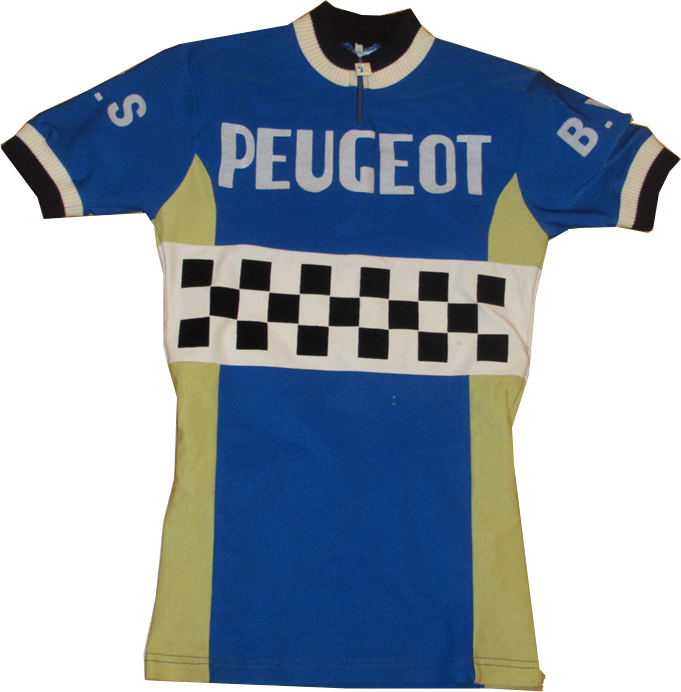 Les années 70
Les damiers….
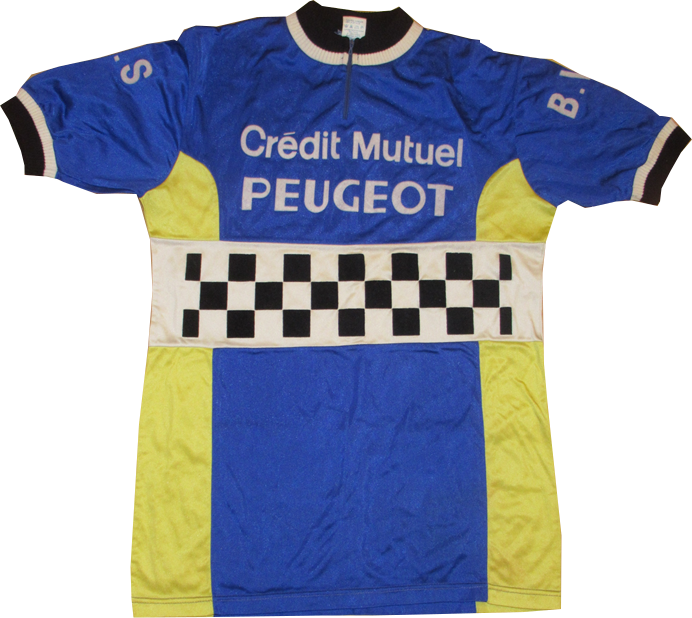 Le début des années 80
Vainqueur de Nantes Segré 1981, Etapes au Tour de L’Anjou, Champion régional contre la montre par équipe,…
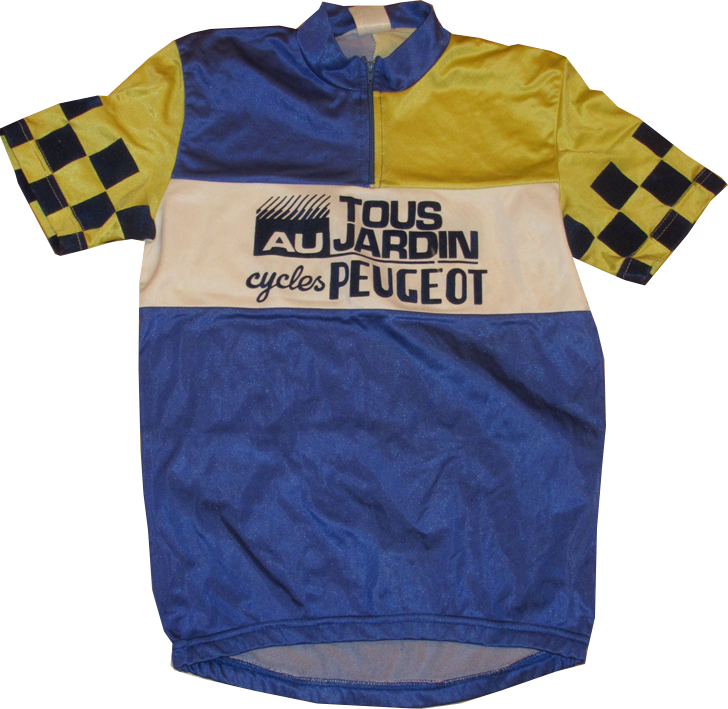 La fin des années 80
Le début de l’école de cyclisme…
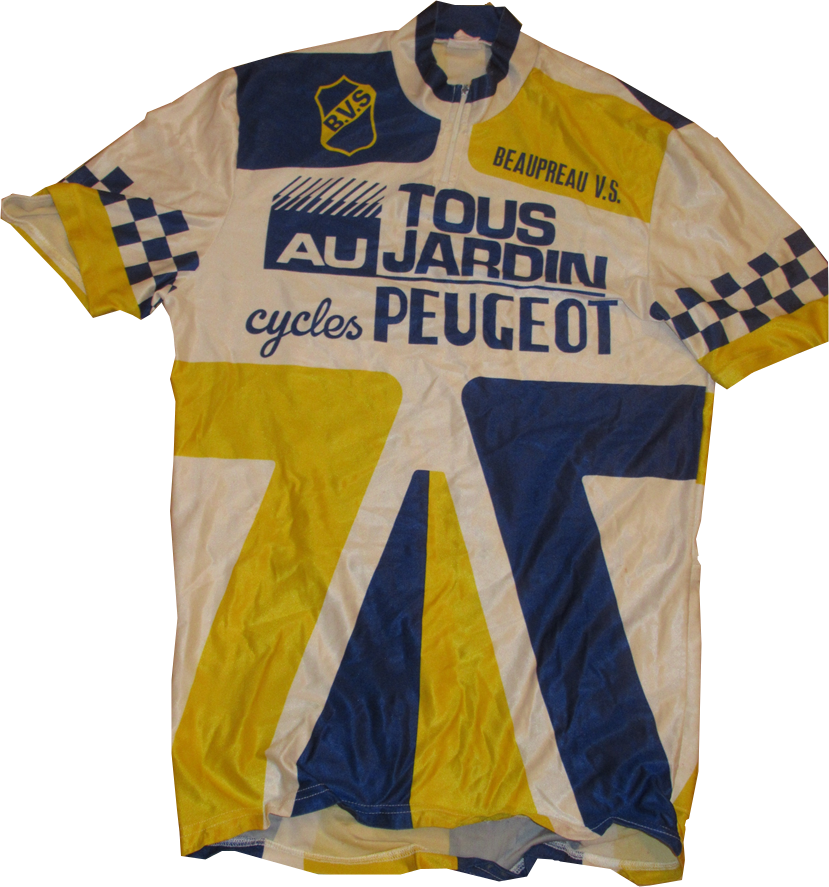 La fin 80’s -  début des 90’s
Les victoires s’enchainent chez des jeunes coureurs….
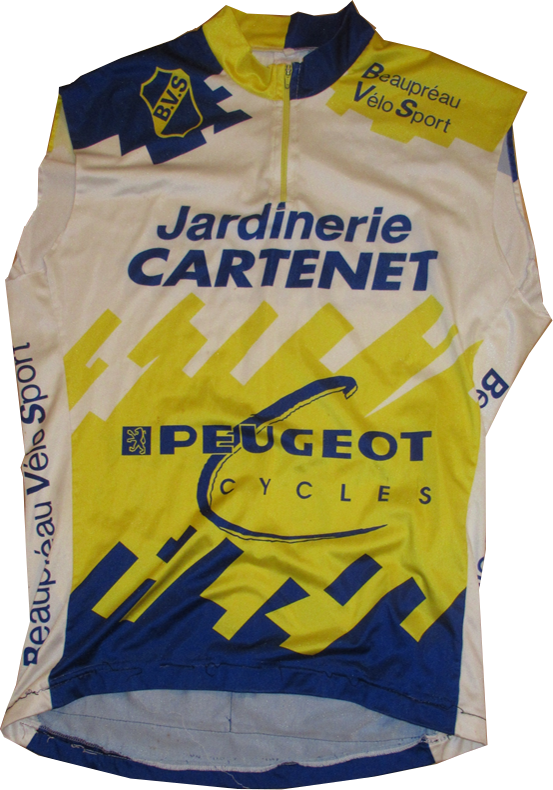 Les années 90
Tour des Yvelines, Tour de l’Astarac, Trophée du Boishaut, GP de Montpinchon, le Bvs gagne de nombreux classements par équipe
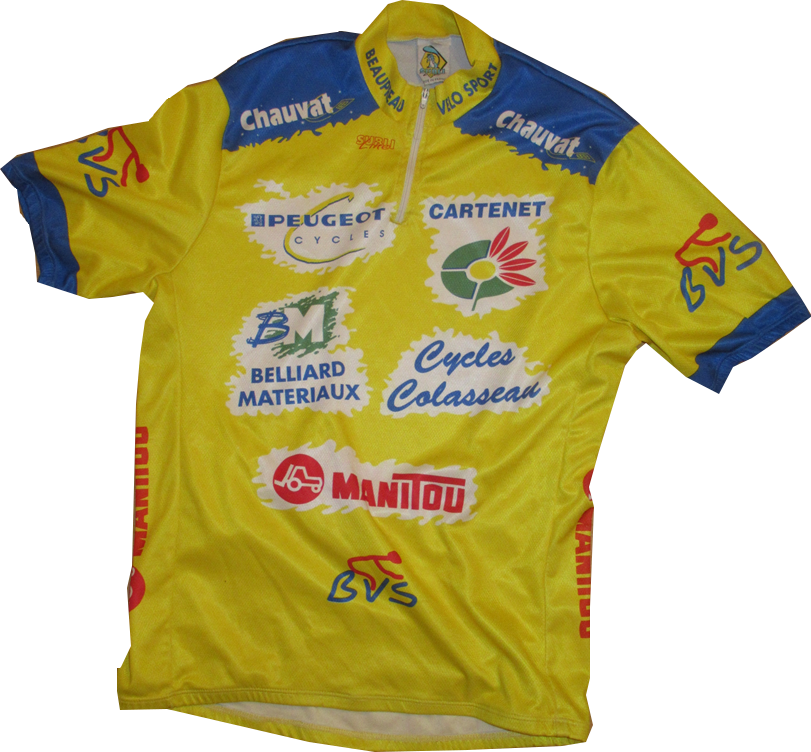 L’an 2000
Victoire sur le Tour des écureuils, Champion de France de la course aux points Cadets
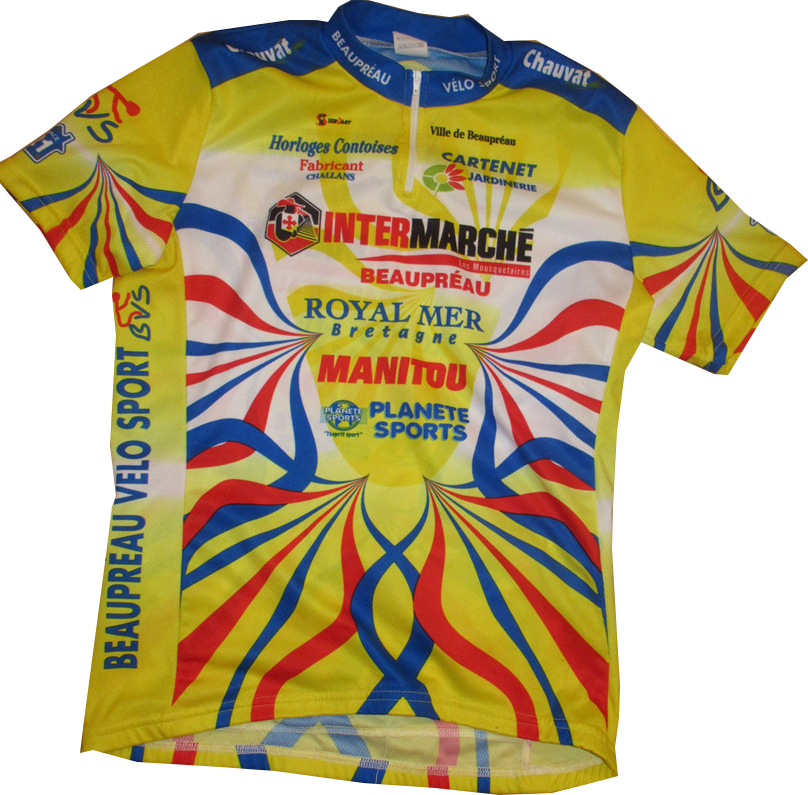 2005 – 2008
L’école de cyclisme collectionne les titres, 5 titres de Champions départemental Minimes et Cadets
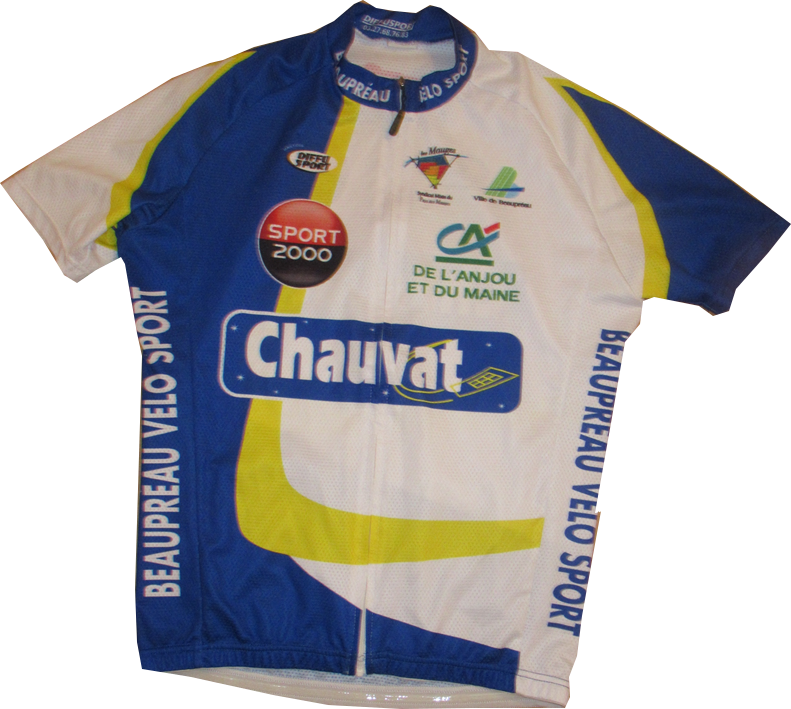 2009 – 2011
Vainqueur des 2 jours de Machecoul, GP de la Saint Laurent à Blain, Coron, titres sur piste et sur route chez les jeunes…
2012 – 2019
Participations aux championnats de France Cadets, Juniors, Championnat du monde Master,…
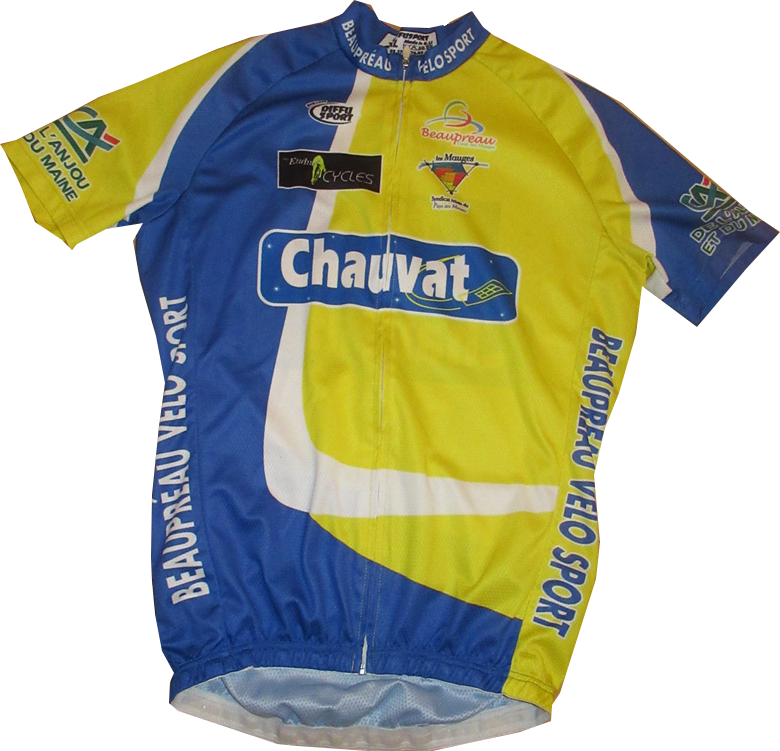 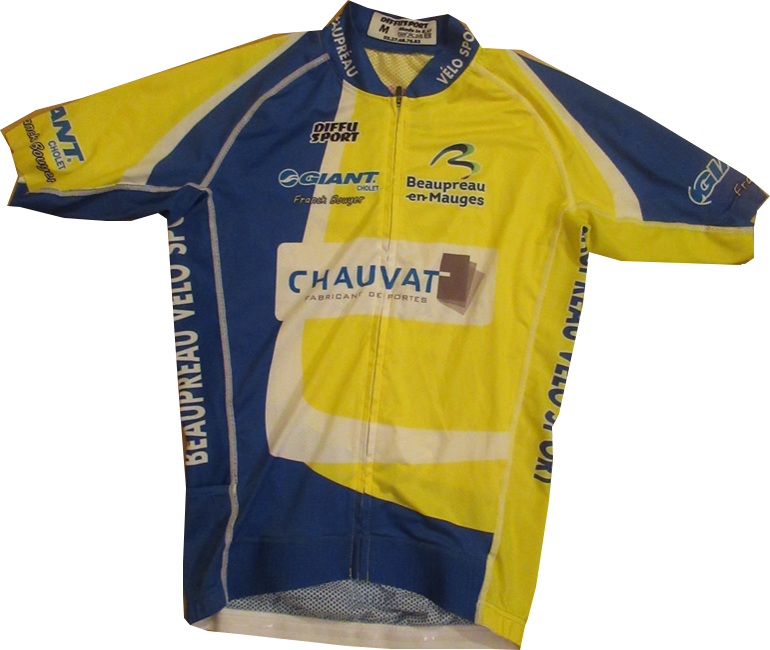 Et pour la suite ?
L’histoire continue ….
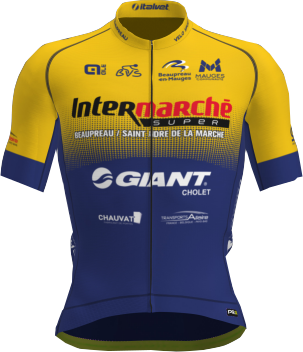 2020
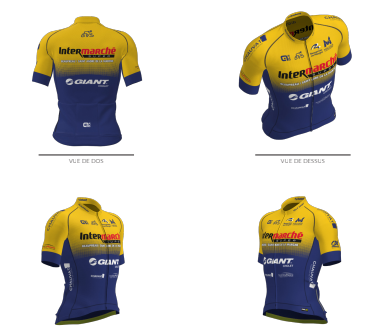 2020
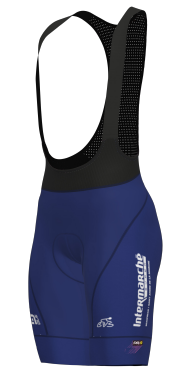 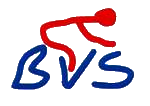 Bonne année 2020